Direct Mail Year-to-date Results Comparison
FY22			FY21
			(through 5/26/22)		(through 5/31/21)
Gross Revenue		$284,812			$261,444
Total Cost		$156,609			$80,637
Net Revenue		$128,203			$180,806
Average Gift		$42.82			$40.74
Cost to Raise $1		 $0.51			$0.45
Lautman is seeing a decrease in results in FY22 industry wide. An internal audit of 28 of their clients found gross revenue was down 17% and response rates were down 14% compared to similar campaigns the year prior.

With nearly $12,000 in cost savings, our cost to raise a $1 is 8% lower than projected in FY22.
FY22 gross revenue is tracking $23,368 ahead of last year with two new campaigns in February and March.
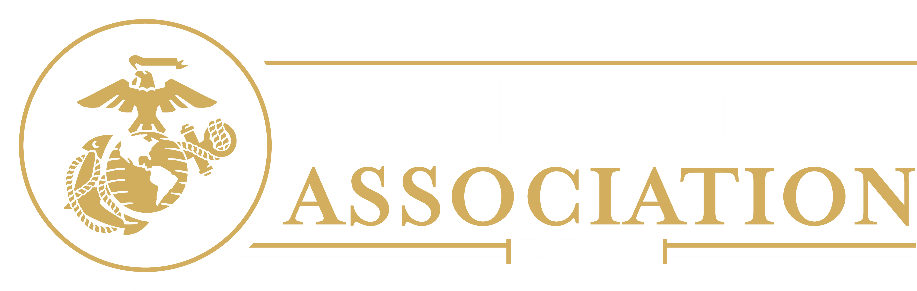 [Speaker Notes: There are several reasons why they are seeing these trends. We are emerging from a two-year pandemic bubble where they saw above average performance, significant downturn in the stock market have left donors with less money and inflation is at a 40-year high and has gone up significantly over the past few years.]